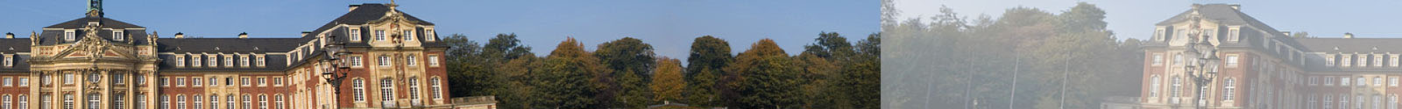 DC Potential and the Brain
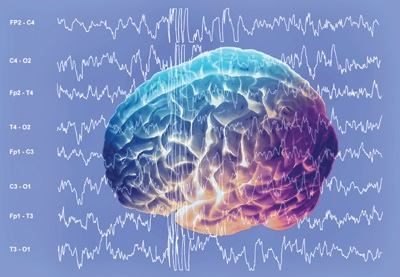 Ali Gorji
Epilepsy Research Center
Münster University
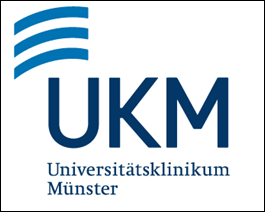 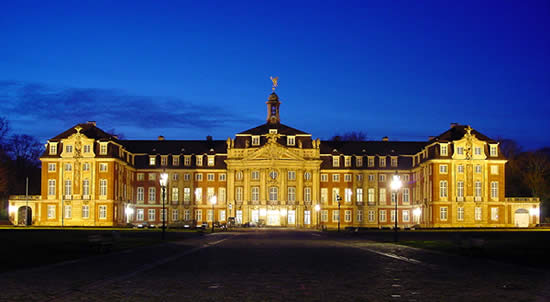 Hans Berger became the first human electroencephalographer by recording the EEG signals used non-polarizable clay cylinder electrodes and Edelmann’s small string galvanometer.
1924
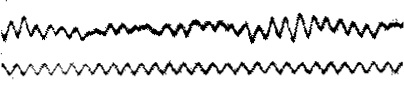 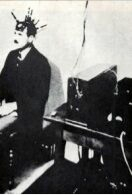 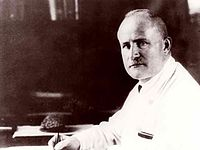 Hans Berger (1873-1941)
DC vs. AC Potentials
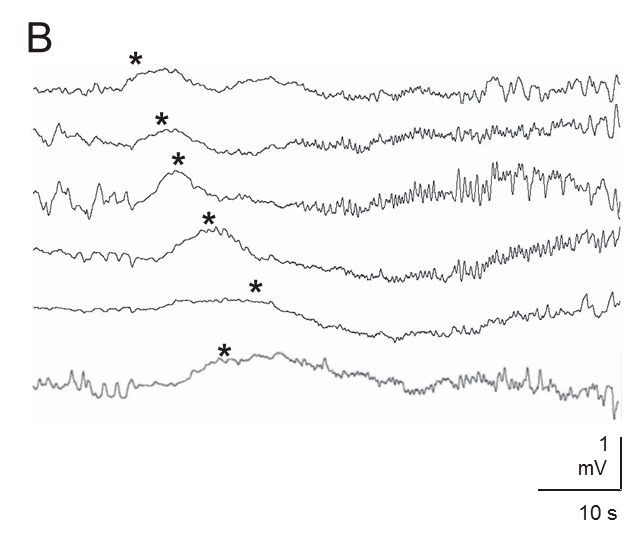 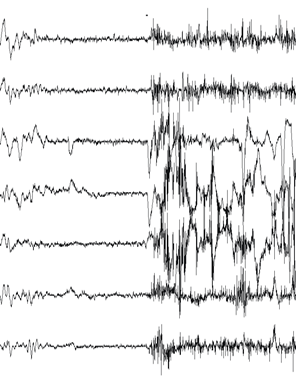 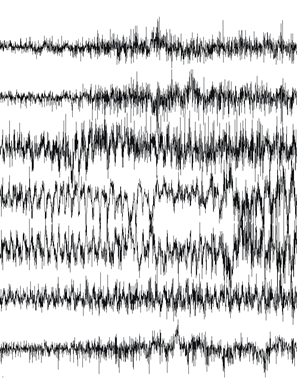 C
DC4
I
II
DC3
III
IV
DC2
V
2 mV
VI
10 s
DC1
KCl
Spreading depression
Horizontal propagation
Front of excitation
Zone of depression
Vertical propagation
Spreading depression recordings from living human brain tissues
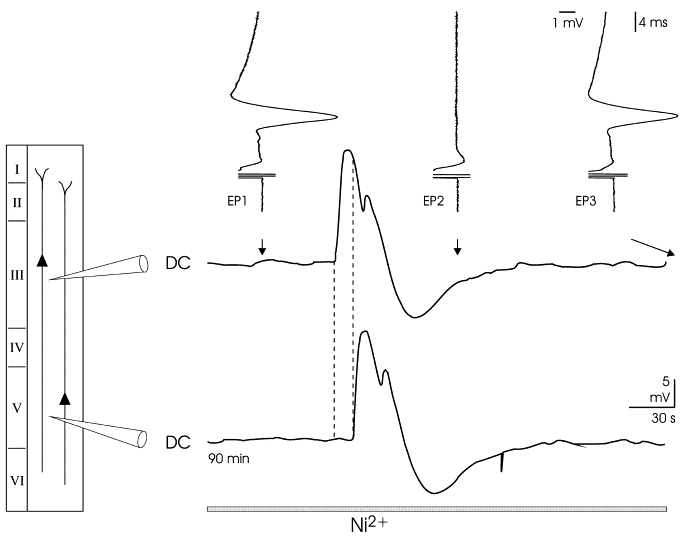 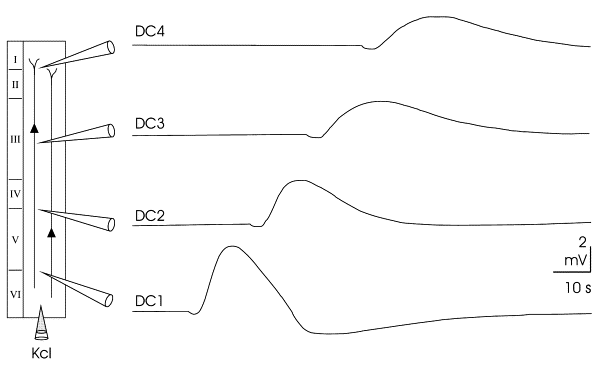 Gorji et al., 2001
Migraine aura is the human equivalent of cortical spreading depression
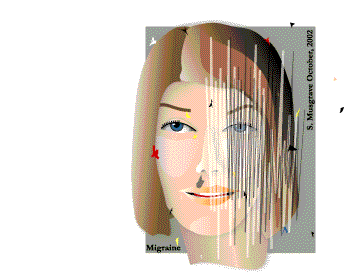 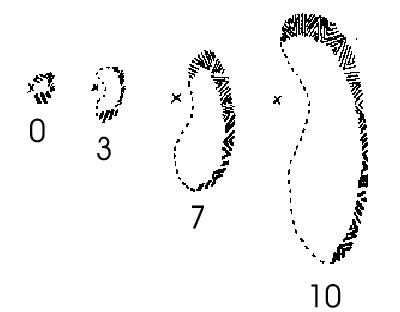 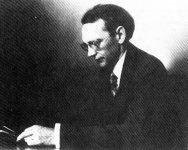 Karl Spencer Lashley (1890-1958)
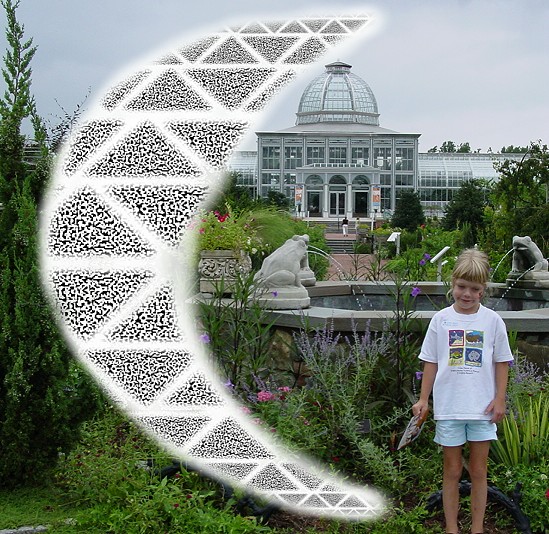 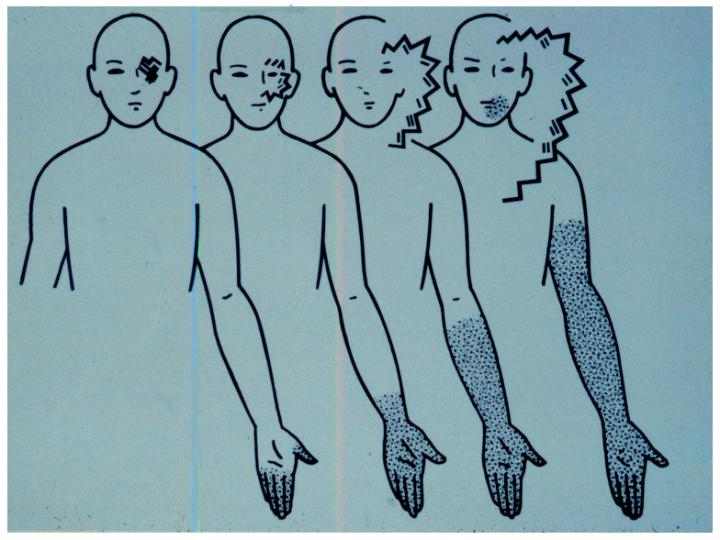 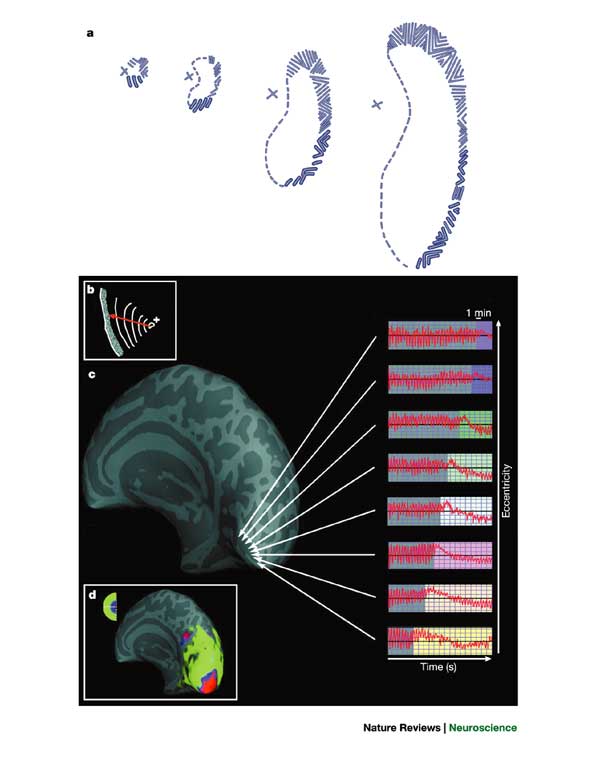 Hadjikhani et al. 2001
PNAS
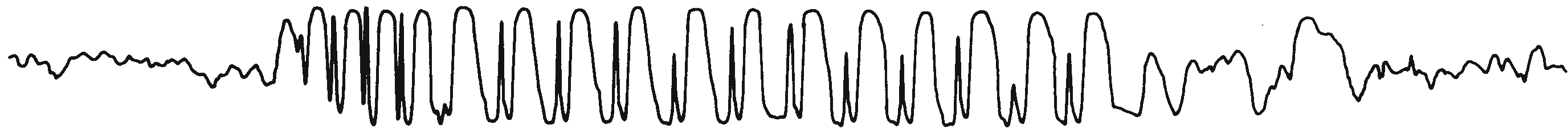 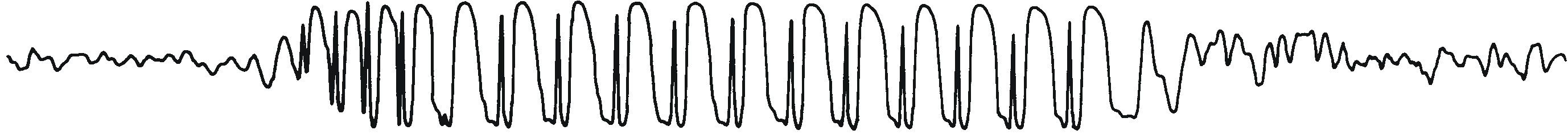 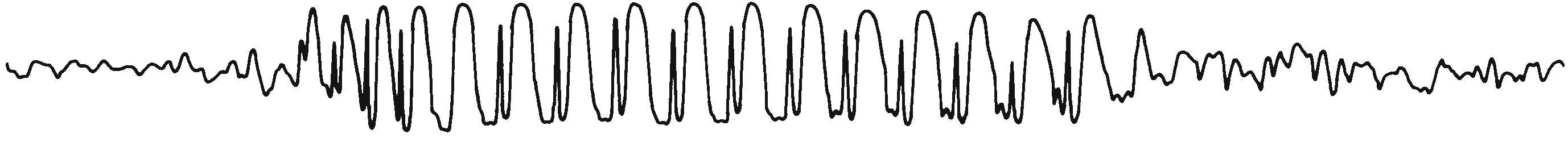 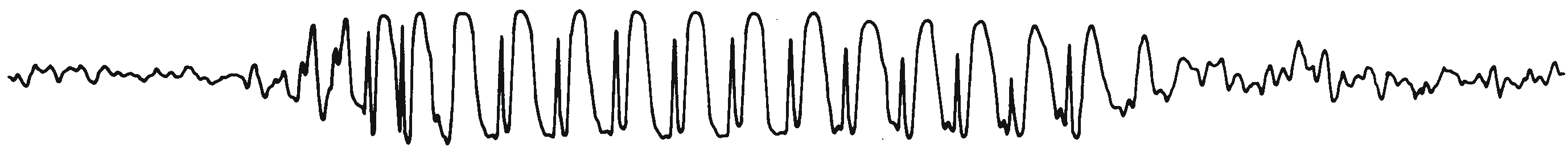 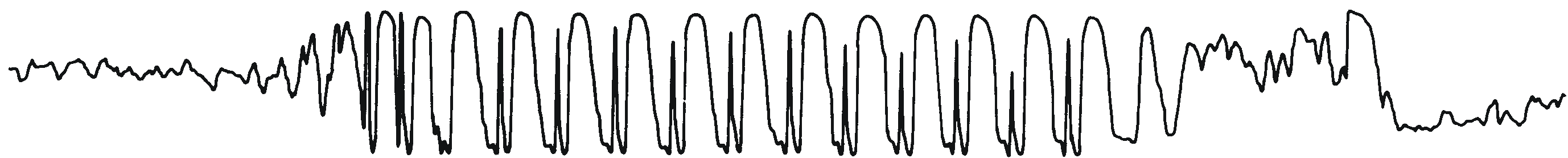 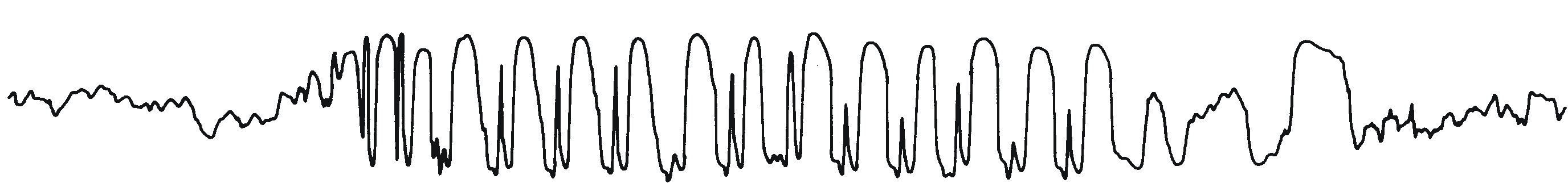 100
µV
1 s
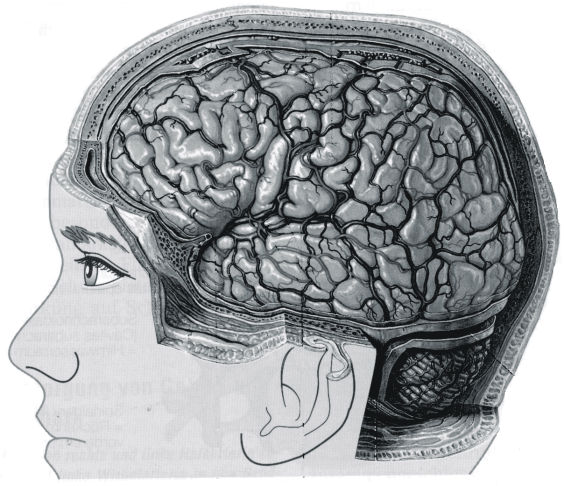 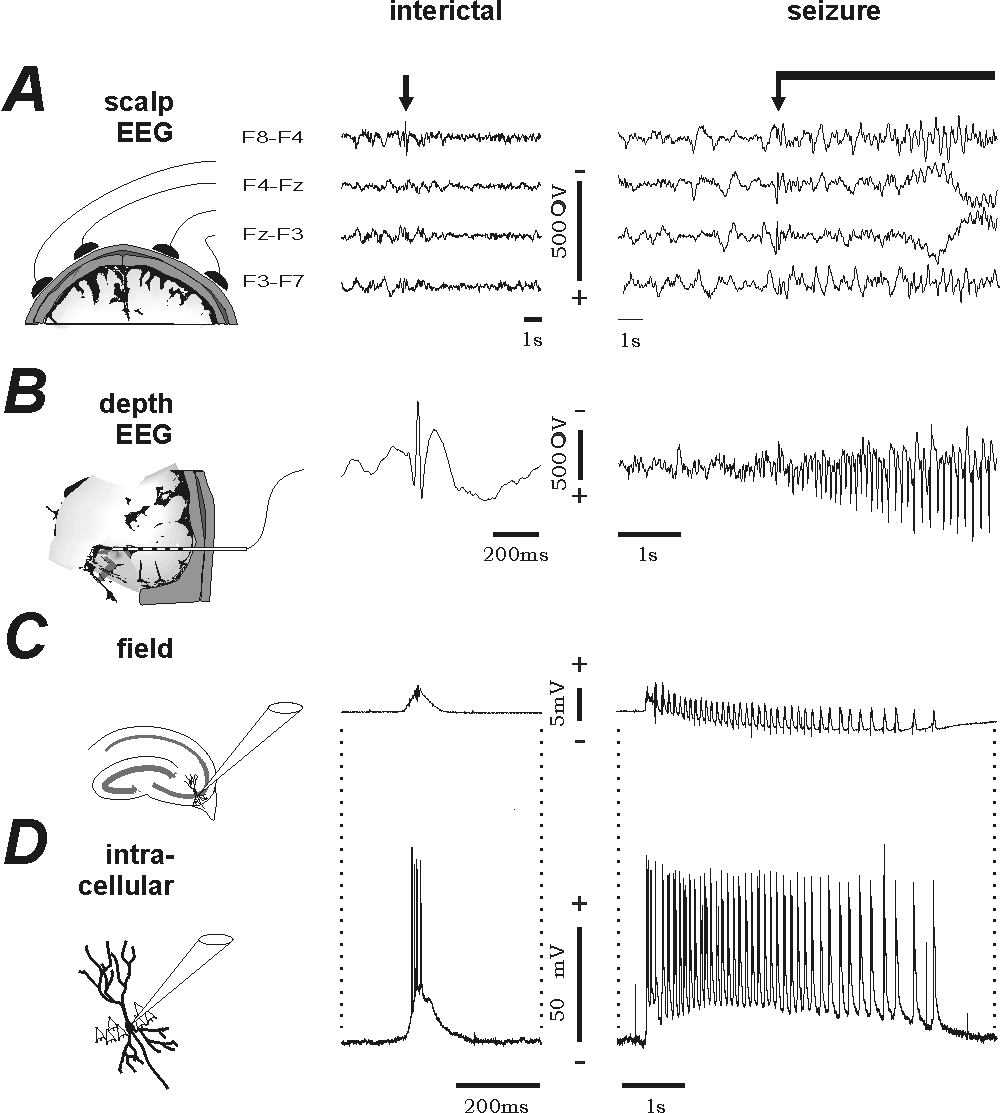 DC vs. AC Potentials
DC Potential in Acute Brain Injury
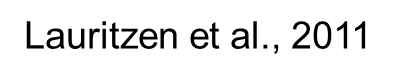 Spreading Depression and Epileptic Field Potentials in Human Brain
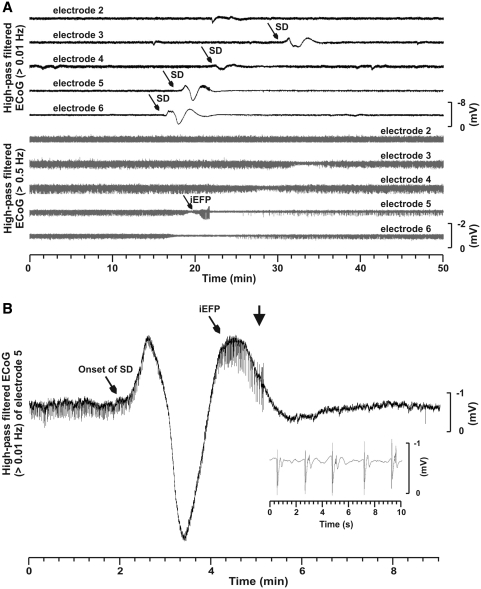 Dreier, et al., 2012
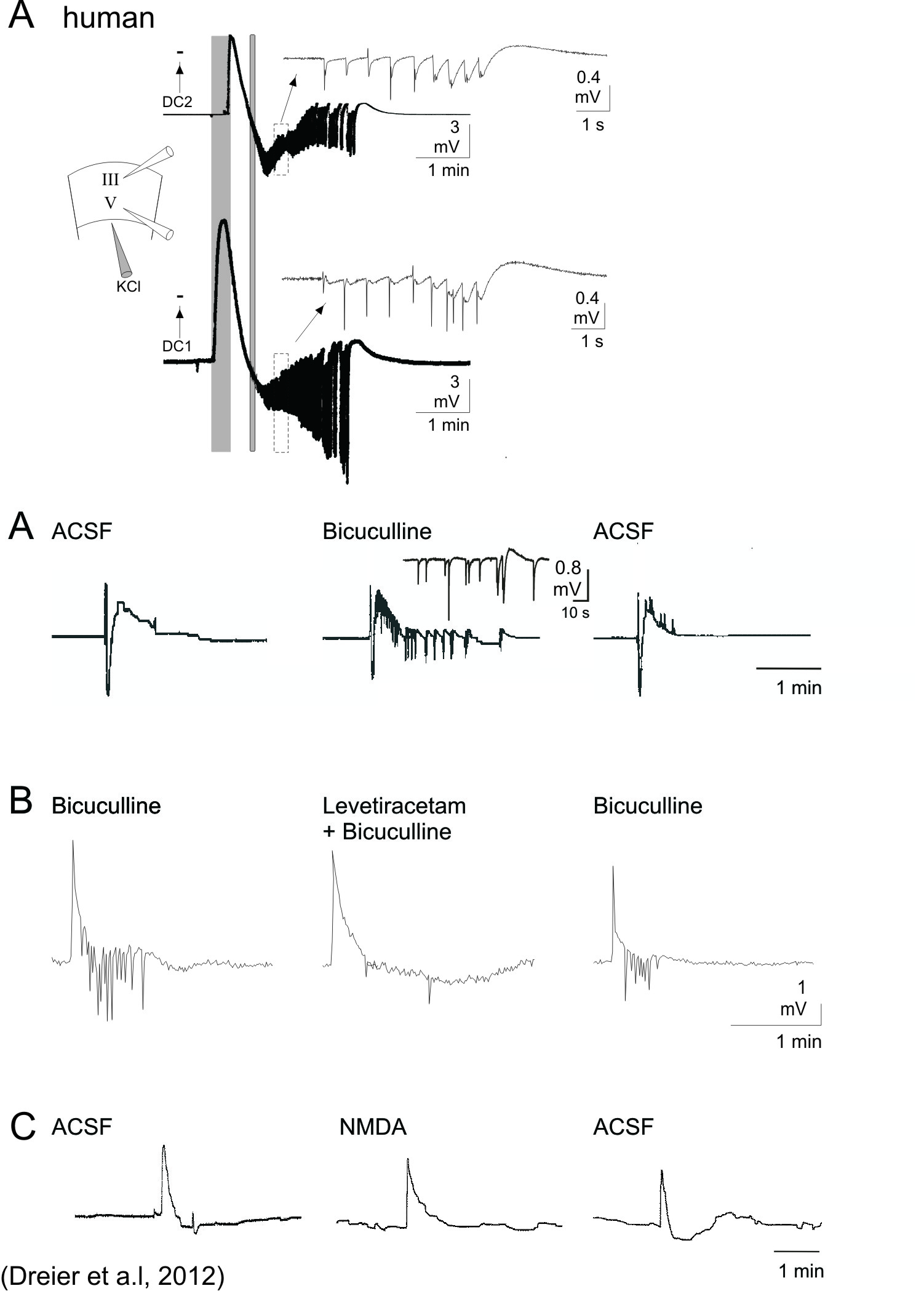 DC Potential Changes and EEG
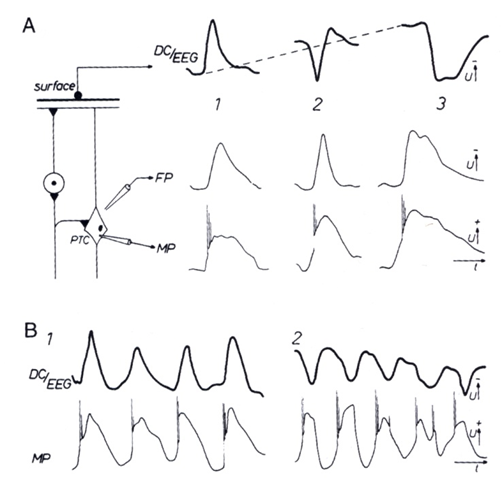 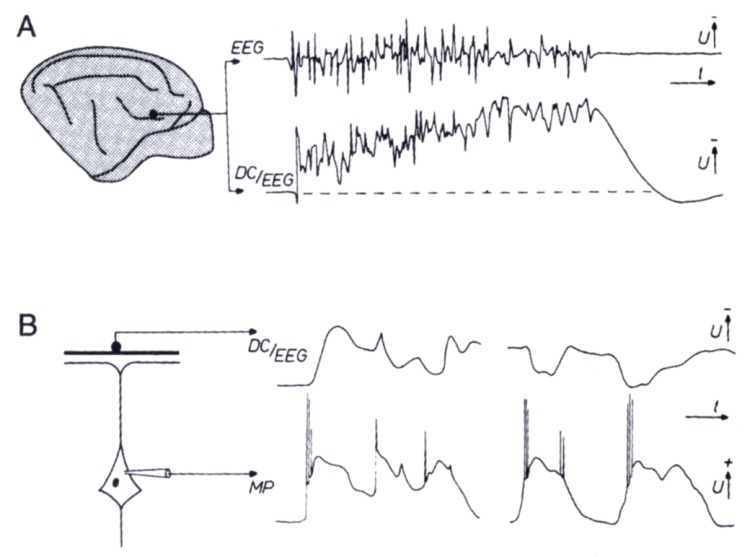 Cortical DC Potential Associated with Food Intake in Hungry humans and Rats
Rats                                                                                            Human
         (Khaleghi et al., 2009)                                                                                             (Schmitt et al., 2001)
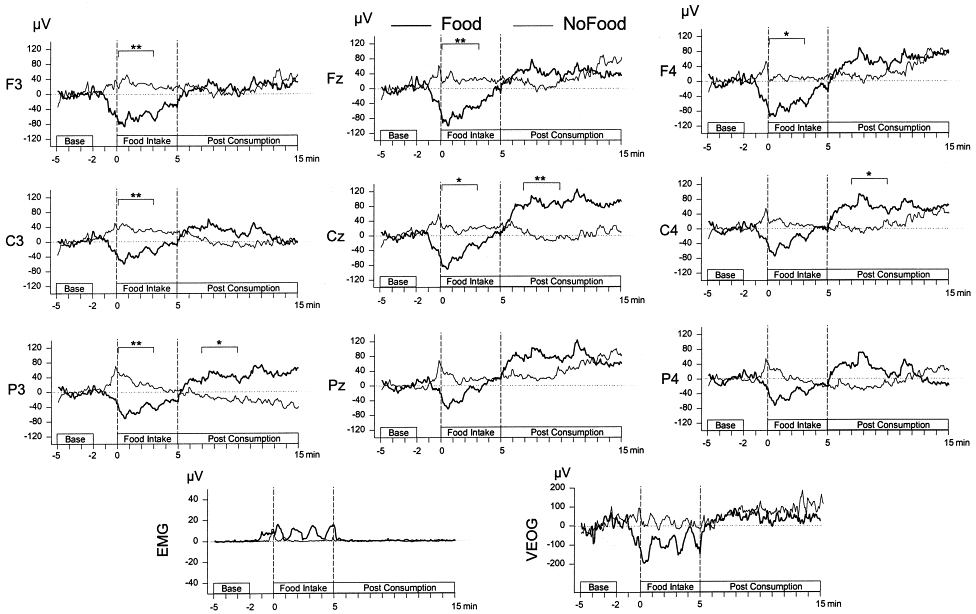 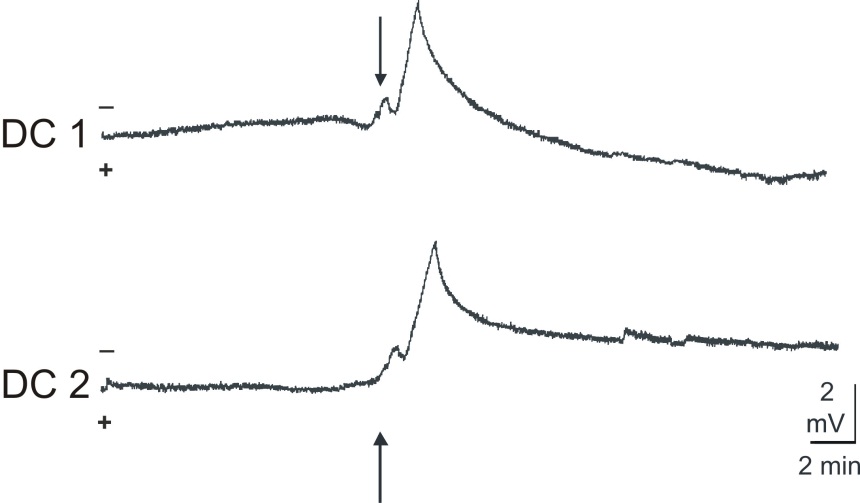 Conclusion
DC potentials of the brain comprise sustained displacements of the baseline as well as fluctuations between 0 Hz and 100 Hz including the frequency range of the conventional EEG. 
Neurons, glial cells and blood-brain barriers forming functional units may act as a compound generator of DC potentials.
The slow components of neocortical DC potential shifts reflect changes in the level of excitation and excitability of the cortex. 
Negative DC fluctuation was also observed accompanied by ictal discharges in human brain.
Negative DC deflections were reported in patients suffering from hypoxic brain injuries . 
Spreading depression, a negative DC deflection, has been shown to play crucial role in aura phase of migraine with aura. 
Psychophysiological studies revealed that DC potentials are highly sensitive to different information processing and to personal characteristics of the people. 


It seems promising to extend DC potentials studies to provide further insights into mechanisms of brain function and dysfunction.
Thanks for your attention
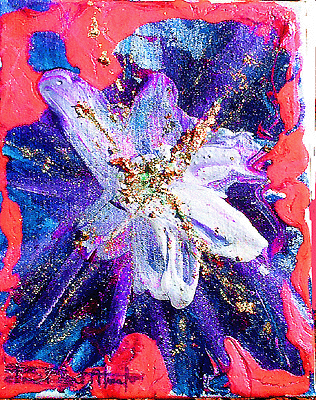 Basic Mechanisms Underlying Generation of Potentials
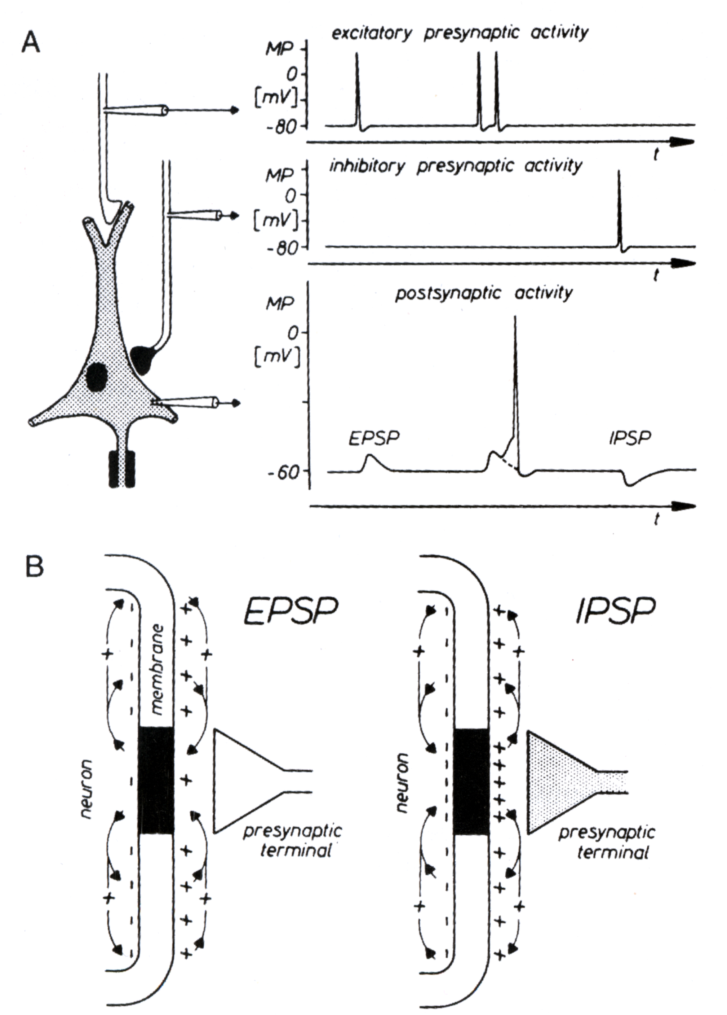 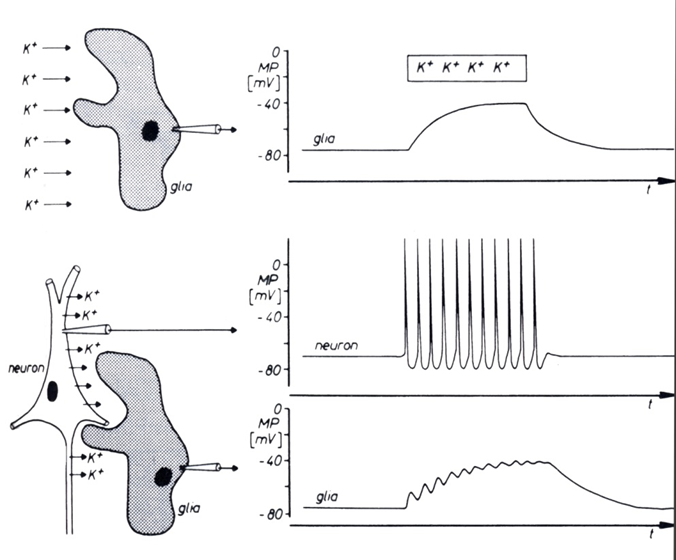 Membrane Potential Changes and Field Potentials
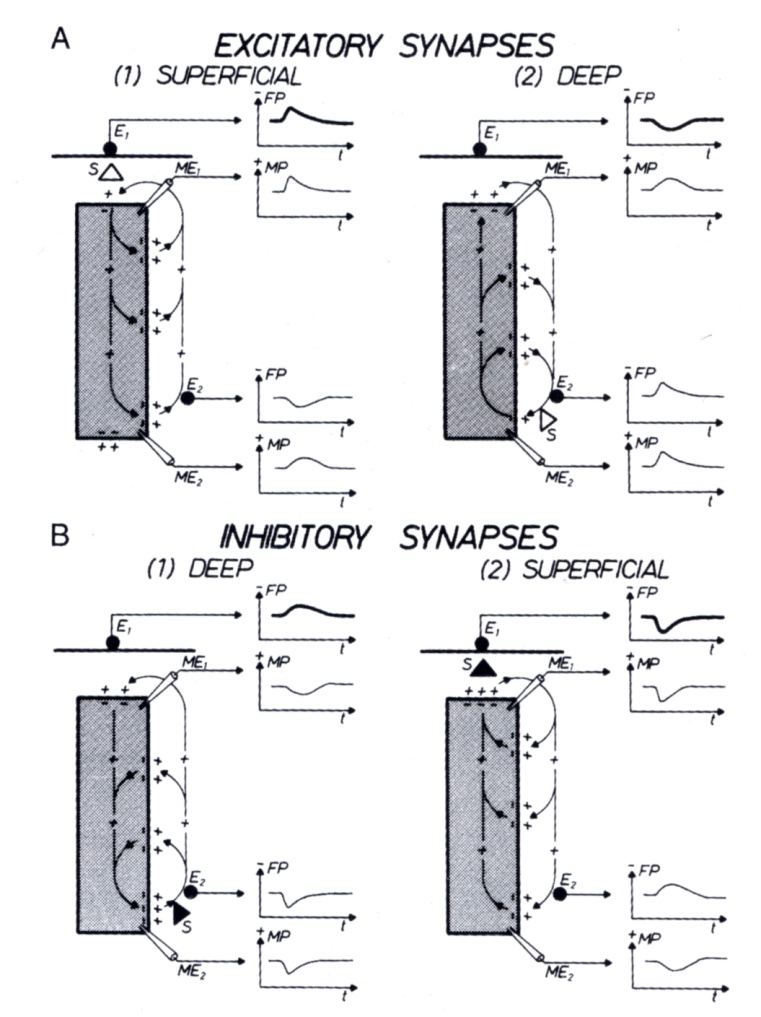 Principle of Wave Generation
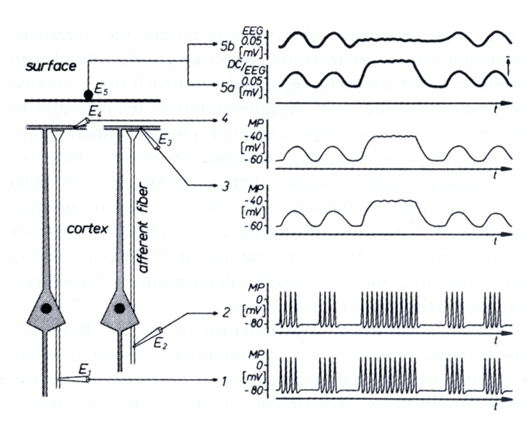 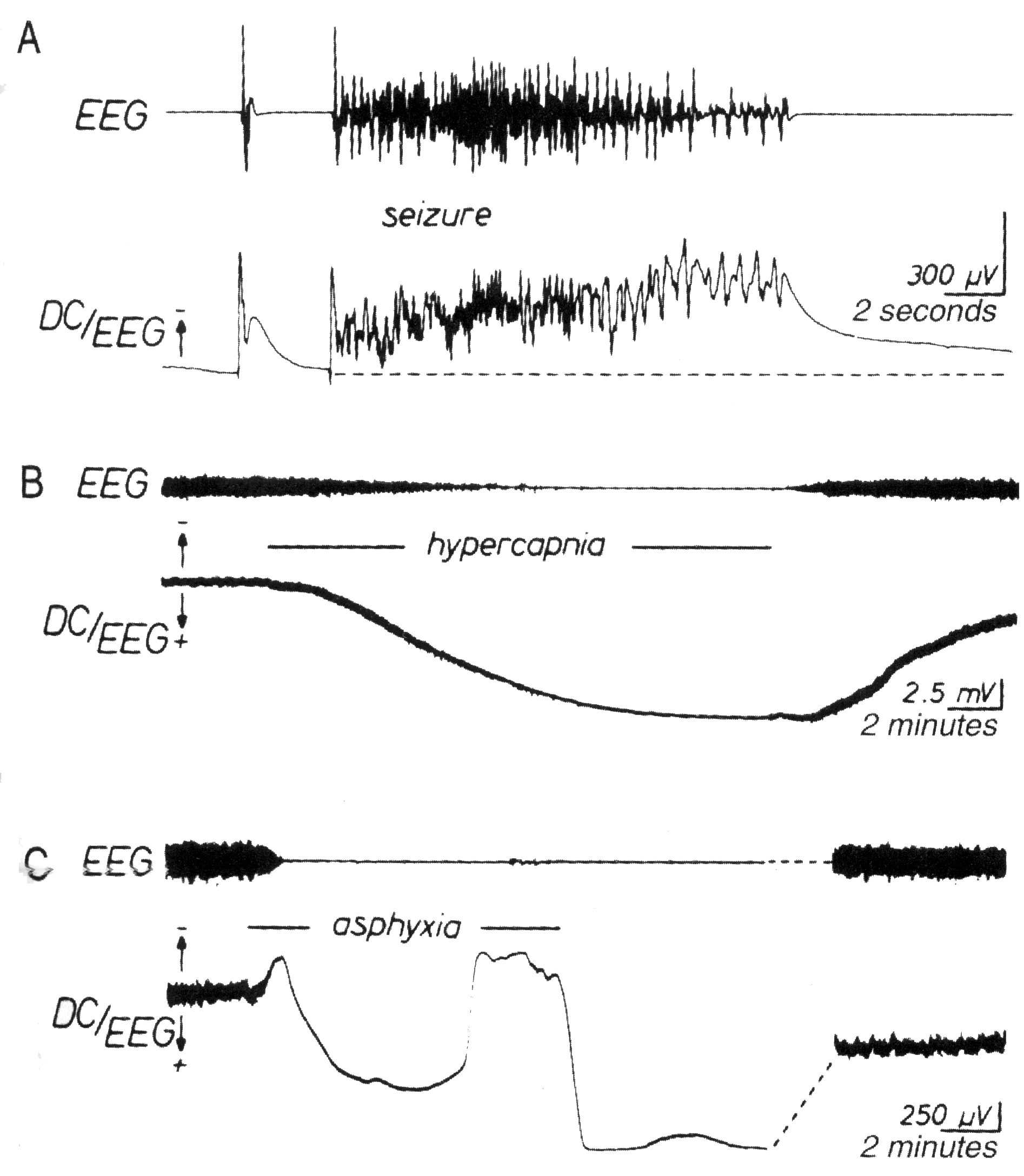 EEG and Membrane Potential Changes
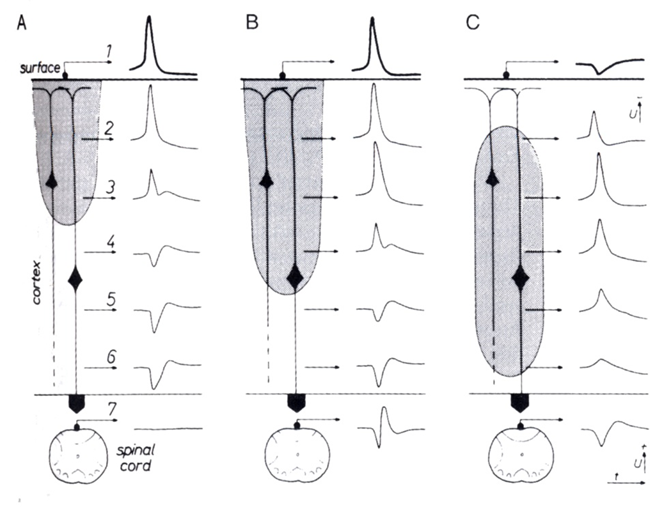 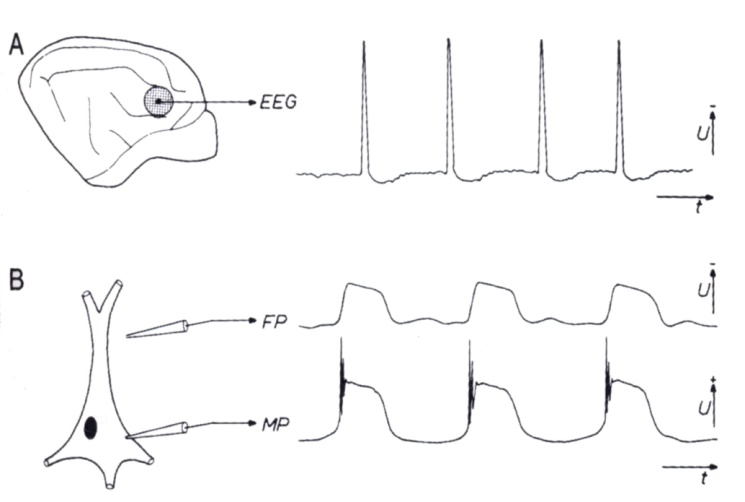 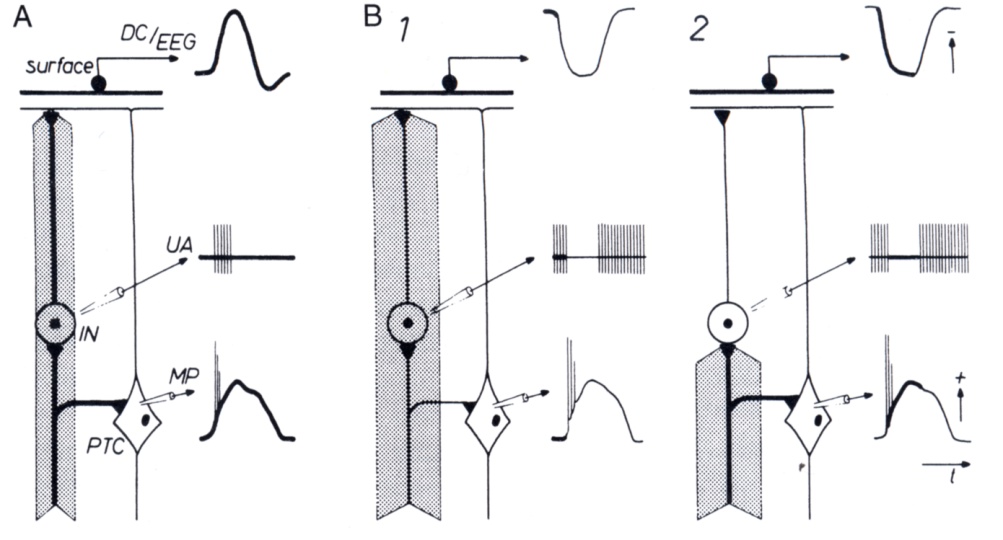 Changes of DC/EEG during Asphyxia and Hypercapnia
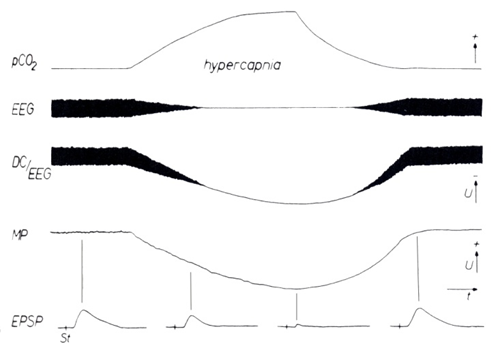 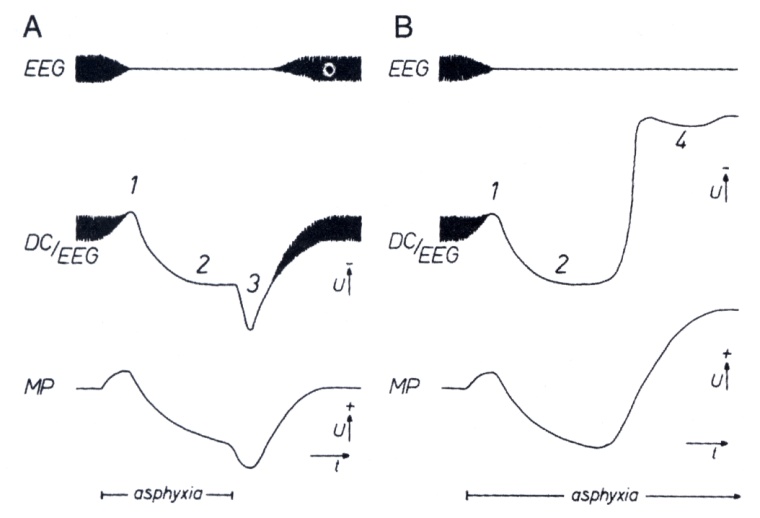